APNIC Update
AfriNIC 12
May 2010

Sanjaya
Services Director, APNIC
Overview
Services Update
APNIC 29 Policy Outcomes
APNIC Activities
R&D
Technical Developments
IPv6 Program
Training
Other News
Upcoming meetings
Resource Delegations
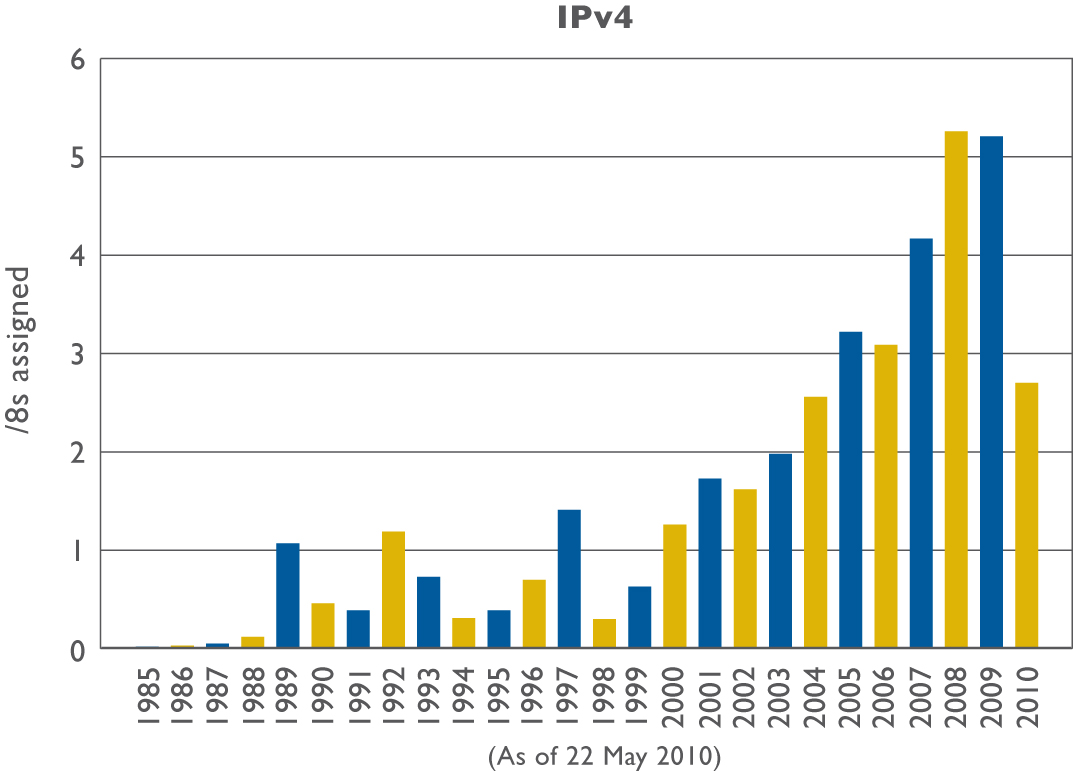 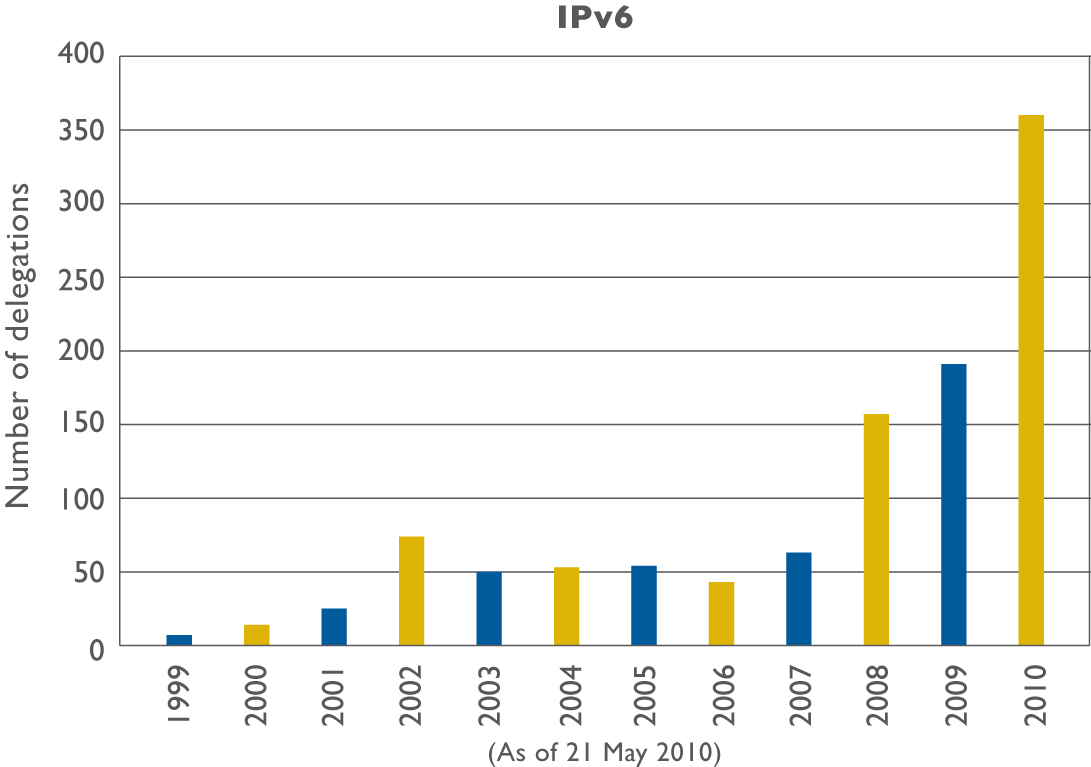 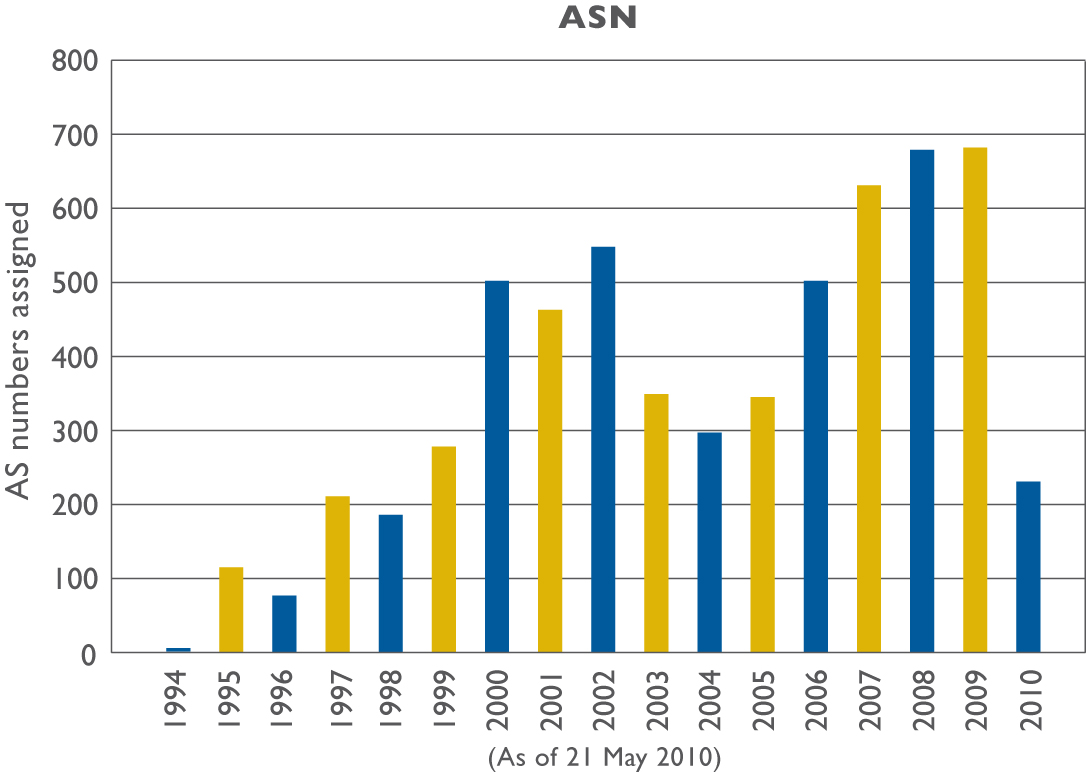 APNIC Service Levels
Membership total: 2,264
2009 highest number of new Members: 416
March 2010 was the largest month on record for new membership  applications/approvals
54 new accounts
APNIC now averages 1,400+ per month Helpdesk enquiries, a growth of over 55% in the last year
Total MyAPNIC users: 2400
Member Services
CA2
Automated certificate renewal (MyAPNIC)
Manage contacts without a digital certificate
Resource Quality Assurance Initiative
APNIC tests all IANA allocations prior to distribution
27.0.0.0/8 and 1.0.0.0/8 tested
1.0.0.0/8 public report available
Testing preparations for to 14.0.0.0/8 and 223.0.0.0/8
APNIC 29 Policy Outcomes
http://www.apnic.net/policy/proposals
Last Policy and Fee Changes Implementations
http://www.apnic.net/policy/proposals
New Fee Schedule, implemented January 1 2010
50% discount for Least Developed Countries
[Speaker Notes: Continuous formula based on both current and historical IPv4 address holding]
Research and Development
Routing research
RPKI (joint with other RIR/NRO)
DNS service dynamics
DNSSEC implementation
Expanded network measurement/monitoring
Test Traffic Measurement (TTM)
‘Day In the Life of the Internet’ (DITL)
3.4Tb of data collected over 3 days in 2010
[Speaker Notes: TTM: 12 Asia Pacific nodes
1.0.0.0/8
10Tb of data  : Report available at www.potaroo.net]
Technical Developments
DNSSEC
Phase 3
Resource Public Key Infrastructure (RPKI)
Web services interface with external systems
Secure channel for updating Member reverse delegations
Will be used to link Member DNSSEC signed zones to APNIC DNSSEC signed zones
IPv6 Program Update
10% Media Campaign (with IANA)
About 7% IPv4 remaining
Kickstart IPv6
Implemented 10 Feb 2010
Total allocations since Feb 2010: 275
IPv6 events:
Philippines CIOF IPv6 Event; 16 April
APEC TEL41, Taipei; 8 May
Indonesia IPv6 Summit, Bali; 8-9 June
CommunicAsia 2010; 15-18 June
Training and Education
Face-to-face training
Fully equipped Training lab (IPv6 supported)
Online Interactive eLearning Web classes
Two training courses offered every month
Online self-paced modules
Supplements other modes
Training through collaboration
6Deploy, Team Cymru, IntERLab
[Speaker Notes: 77 courses in 36 locations to over 1870 participants in 2009
More advanced technical workshops esp. IPv6]
Other APNIC News
Community Consultation, APNIC 29
Panellists’ perspectives: ITU, Developing economies, ICANN
Extended comment session
Formal submission to ITU IPv6 Group
Upcoming events
PITA, Solomon Islands; 16 April
WTDC, India; 24 May – 7 June
Asia Pacific Regional IGF, Hong Kong; 14 June
New Building
Lower operating costs
Size and location suits APNIC’s future needs
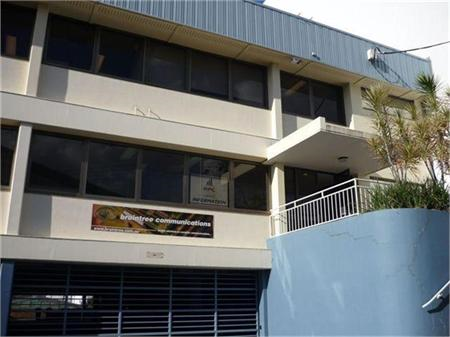 Google Map Location
Next APNIC Meeting
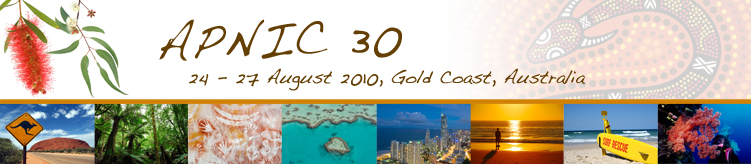 APNIC 30 Gold Coast, Australia
Participate remotely via webcast, audio streaming, live transcripts.
http://meeting.apnic.net/30
More APNIC Meetings..
APNIC 31 and APRICOT 2011
Hong Kong
21 to 25 February
Joint meeting with APAN
APNIC 33 and APRICOT 2012
22 February – 3 March 
Delhi, India
Thank You
you@apnic.net